BUSINESS SERVICE PRICE INDEX
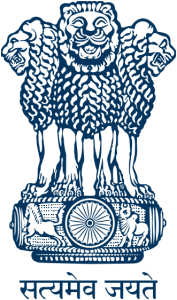 Office of Economic Advisor
Ministry Of Commerce and Industry 
Government of India 
New Delhi
Introduction
India’s GDP growth since the 90’s has been led by services sector. 
Service sector has had a growth of 10.3% in 2014-15, 8.9% in 2015-16 and further to 8.8% in 2016-17 at basic prices.
Service sector accounted for 53.8% of GVA at constant prices during the year 2016-17.
Currently India estimates Wholesale Price Index which covers only goods and not services.
Decision  to include service sector prices in PPI in India taken in principle
Currently development of business service sector price indices is  at  an experimental  stage.
2
Current Status of Development of Business Service Price Index In India For Inclusion In WPI/PPI
Decision to cover ten broad business services initially in India
Railways
Air Transport
Postal
Telecommunication
Banking
Insurance
Road transport
Port
Trade
Business Services
Fixed base Laspeyres’ method  has been used in all cases as is currently being done for Wholesale Price Index estimation
3
Overview of Proposed Service Price Index
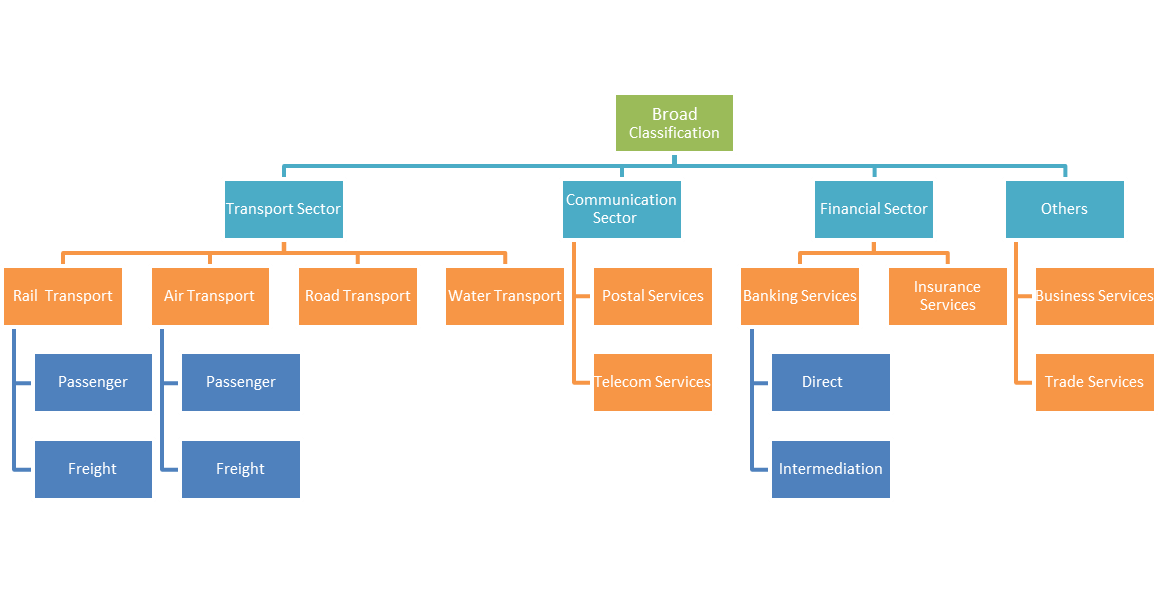 All indices are expected to be integrated as per the following  framework:
4
Railway Service Price Index
5
Railway Service Price Index
Challenges

Administered price data is considered from Ministry of Railways.
For some routes rail fares are set on a dynamic basis and therefore difficult  to capture in index movement
Unit Price is being used for calculation of indices, 
Alternate method of web-scrapping is not popular in official statistics in India.
Metro railway network is increasing in India and  its not covered in the basket
6
Banking Service Price Index
7
Banking Service Price Index
Challenges
Brokerage income of banks not covered in basket
Contribution of third party commission to banks for selling insurance, mutual funds
this is the money invested by banks for their clients - account holders with full consent
but once invested, banks churn by buying and selling schemes
they get a 3% upfront that they negotiate with the fund house
with NIM under pressure, a bulk of the bank bottom-line is being funded by commissions.
8
Banking Service Price Index
Coverage of new banks- IDFC, Bandhan, Mudra and payment banks
New products by the banking sector not covered in the basket
Bank sponsored wallets
ICICI Pockets, Axis Lime, HDFC PayZapp, SBI Buddy
Third party wallets
PayTM, PayUmoney, Oxigen, Citrus Pay
E-Commerce wallets
Flipkart Wallet, Ola Money
Mobile Operators’ wallets
Airtel Money, Vodafone M pesa, Idea Money
9
Postal Service Price Index
10
Postal Service Price Index
Challenges

Coverage limited only to postal services rendered by Government department
Prices are administered as a result the index does not show any significant change
Private sector, in particular courier services, not covered
11
Telecom Service Price Index
12
Telecom Service Price Index
13
Telecom Service Price Index
Challenges

Sector is highly competitive and specifications of products and prices change very frequently
Predatory pricing is very common as a result it is difficult to reflect genuine price movement of telecom services
Challenges of pricing bundled products in particular data services and value added services
14
Air Service Price Index
15
Air Service Price Index
16
Air Service Price Index
Challenges:

Inclusion of more routes and other airlines
Unit Price is being used for calculation of indices, alternate method of web-scrapping not popular in official statistics
Airlines reluctant to share prices because of competition
17
Insurance Service Price Index
18
Insurance Service Price Index
Challenges

Difficulty in segregating pure insurance services.
Insurance industry in India produces bundled (hybrid) financial products comprising of savings, investment, and pension element beneath a thin crust of insurance.
19
Road Transport (Freight) Service Price Index
20
Road Transport (Freight) Service Price Index
Challenges

Results based on cost plus method not convincing
Alternative method of collecting freight rates directly has practical difficulties due to road sector being highly unorganized
21
THANK YOU
Presented by:

Mr. Gopal Singh Negi, Economic AdvisorE-mail: gopal.negi@nic.in
 Mr. Anupam Mitra, Additional Economic AdvisorE-mail: anupam.mitra@gov.in